Unit
7
NATURAL WONDERS OF THE WORLD
LESSON 7: LOOKING BACK & PROJECT
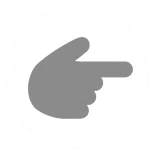 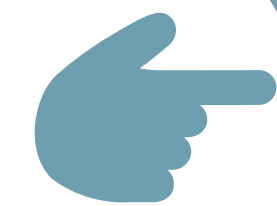 LESSON 7: LOOKING BACK & PROJECT
LESSON 1: GETTING STARTED
WARM-UP
Brainstorming
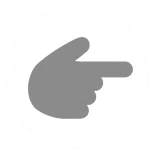 Task 1: Choose A, B, C, or D to indicate the correct answer to each question.
Task 2: Give the correct forms of the words in brackets to complete the sentences.
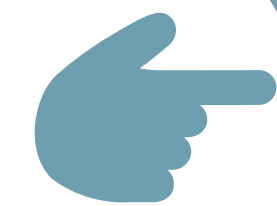 VOCABULARY
Task 3: Underline the correct answers to complete the sentences.
Task 4: Rewrite the sentences in reported questions.
GRAMMAR
PROJECT
Natural wonders of the world
CONSOLIDATION
Wrap-up
Homework
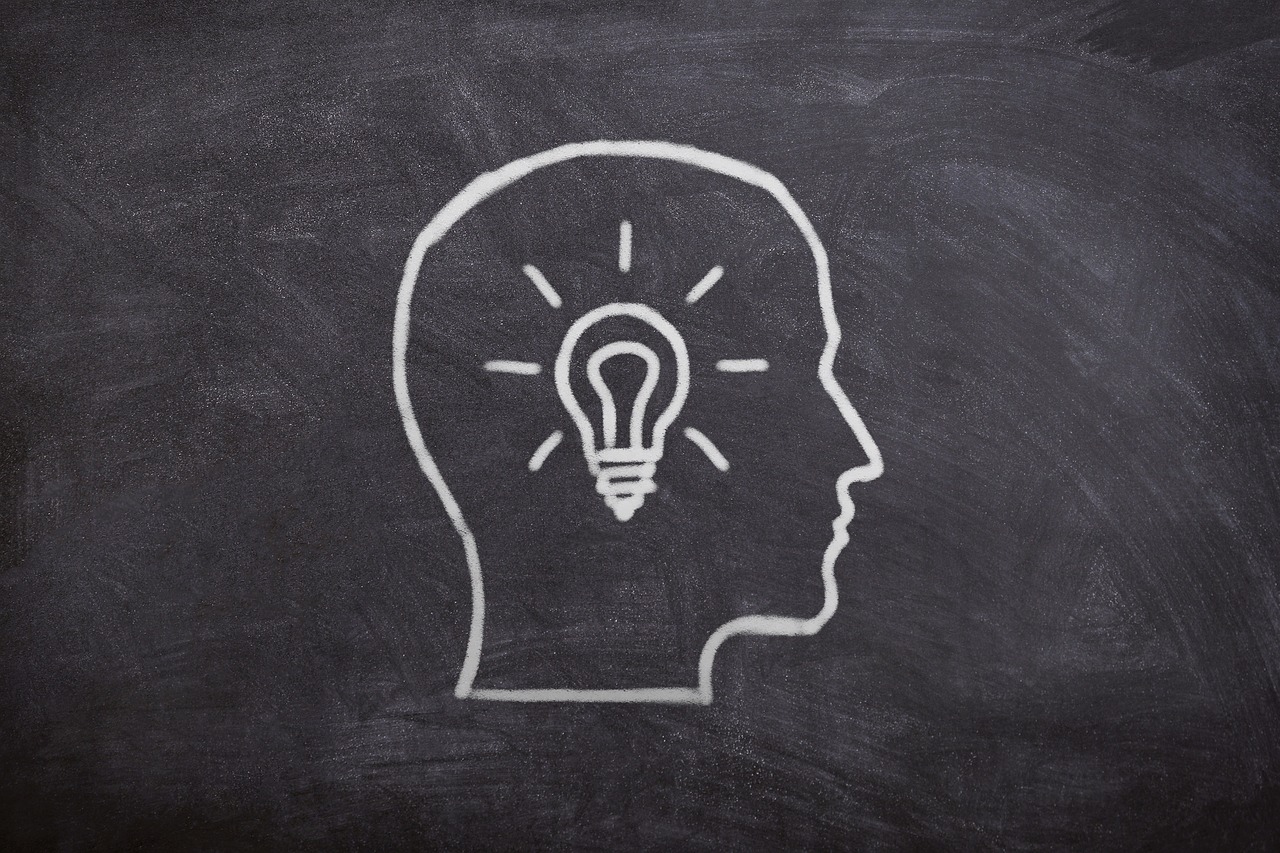 WARM-UP
BRAINSTORMING
- Work in teams.
- Members of each team take turns and write as many vocabulary in Unit 7 as possible in ................. minutes.
- The group having more correct answers is the winner.
VOCABULARY
1
Choose A, B, C, or D to indicate the correct answer to each question.
1. I’m sure you will be amazed by the ______ of the Atacama Desert.
A. landscape 
B. land
C. backdrop
D. territory
2. Can all of you ______ new ideas for improving our Geography Club?
A. explore
B. conserve
C. suggest
D. discover
VOCABULARY
1
Choose A, B, C, or D to indicate the correct answer to each question.
3. ______ is all the animals living in an area or in a period of history.

A. Species 
B. Nature
C. Flora
D. Fauna
4. He ______ before sending the e-mail because he was afraid that she would not like it.
A. possessed
B. hesitated
C. accepted
D. admired
VOCABULARY
1
Choose A, B, C, or D to indicate the correct answer to each question.
5. When he reached the mountain ______, he found it covered with countless flags of climbers before him.
A. peak
B. bottom
C. height
D. side
VOCABULARY
2
Give the correct forms of the words in brackets to complete the sentences.
1. Natural wonders are one of our country’s valuable (possess) ___________.
possessions
2. Our Central Highlands has (charm) _________ sights: natural and wild landscapes amid magnificent forests.
charming
3. The Gobi is a very large desert (locate) _______ in China and Mongolia.
located
VOCABULARY
2
Give the correct forms of the words in brackets to complete the sentences.
4. The Amazon River was named by the Spanish (explore) ________ Francisco de Orellana.
explorer
5. You don’t need special (permit) __________to visit Cuc Phuong National Park.
permission
GRAMMAR
3
Underline the correct answers to complete the sentences.
1. Minh asked me did I know / if I knew much about the Amazon Rainforest.
2. I asked Frankie if he was living / he is living near the Grand Canyon.
3. Trang said / wanted to know whether Tom wanted to visit Mount Fansipan.
GRAMMAR
3
Underline the correct answers to complete the sentences.
4. My mum told / asked me whether I was studying or playing then.
5. The teacher asked Liam whether he wanted / did he want to visit Son Doong Cave.
GRAMMAR
4
4
Rewrite the sentences in reported questions.
1. “Do you know about the Shilin Stone Forest in China?” she asked me.
She asked me / wanted to know if / whether I knew about the Shilin Stone Forest in China.
2. “Do you enjoy having virtual tours of these natural wonders?” Mi said to Nam
Mi asked Nam / wanted to know if / whether he enjoyed having virtual tours of those natural wonders.
GRAMMAR
4
4
Rewrite the sentences in reported questions.
3. Are you interested in the natural wonders of your country?” David asked me.
David asked me / wanted to know if / whether I was interested in the natural wonders of my country.
4. “Can you manage to meet the deadline for the project?”     I said to Linh.
I asked Linh / wanted to know if / whether she could manage to meet the deadline for the project.
GRAMMAR
4
Rewrite the sentences in reported questions.
5. “Will you visit some natural wonders overseas this summer?” she said.
She asked me / wanted to know if / whether I would visit some natural wonders overseas that summer.
PROJECT
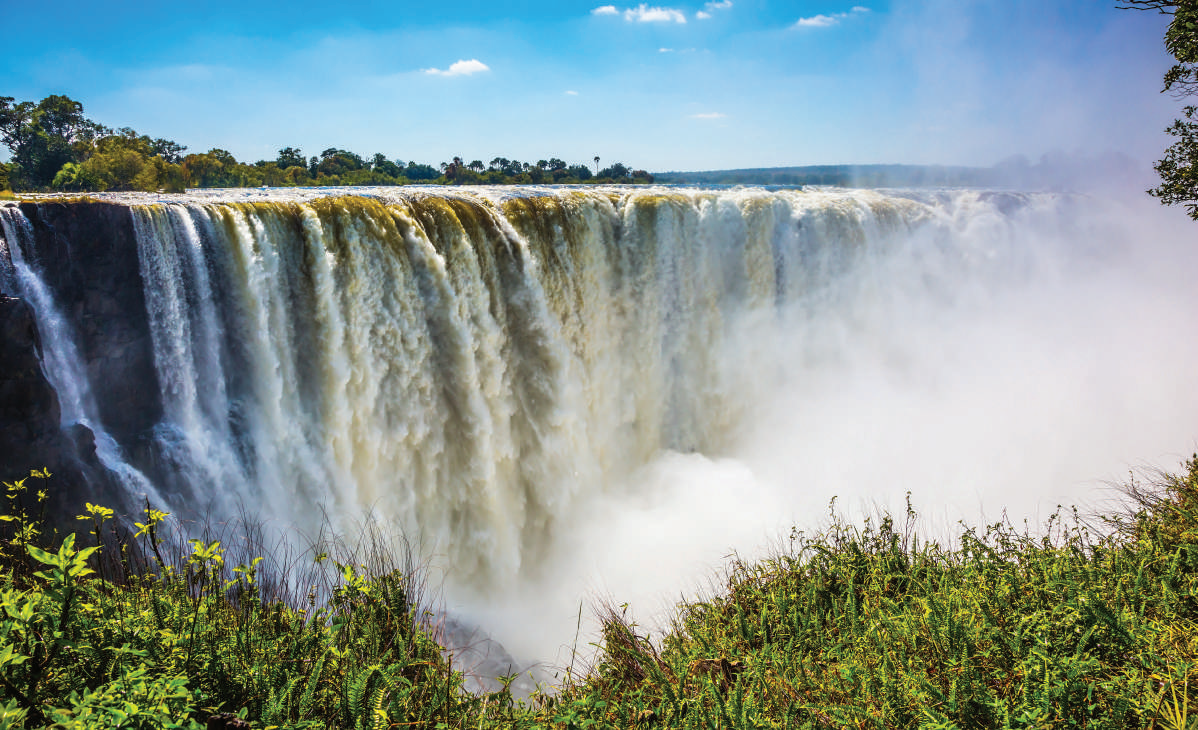 NATURAL WONDERS OF THE WORLD
PROJECT
PRESENTATION
NOW I CAN...
Complete the self-assessment table.
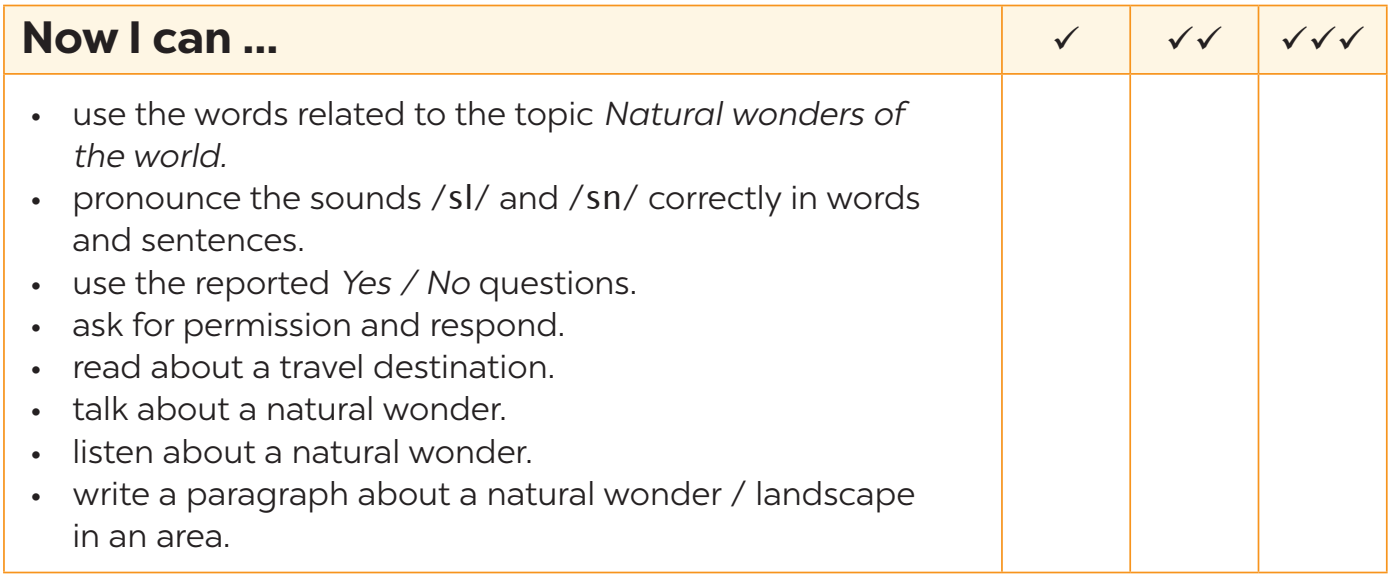 CONSOLIDATION
1
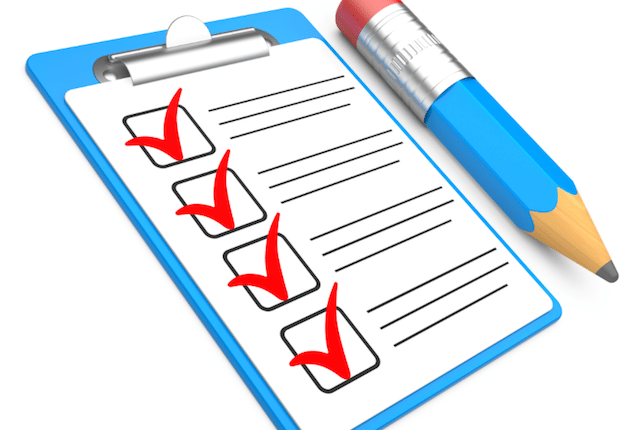 Wrap-up
What have we learnt in this lesson?
Review the vocabulary and grammar of Unit 7.
Apply what they have learnt (vocabulary and grammar) into practice through a project.
CONSOLIDATION
2
Homework
- Prepare for the next lesson.
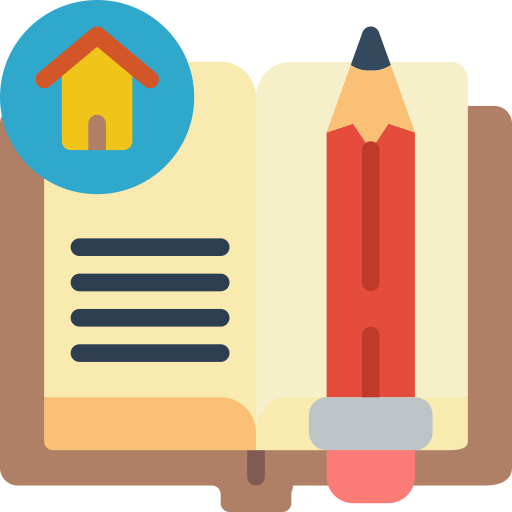 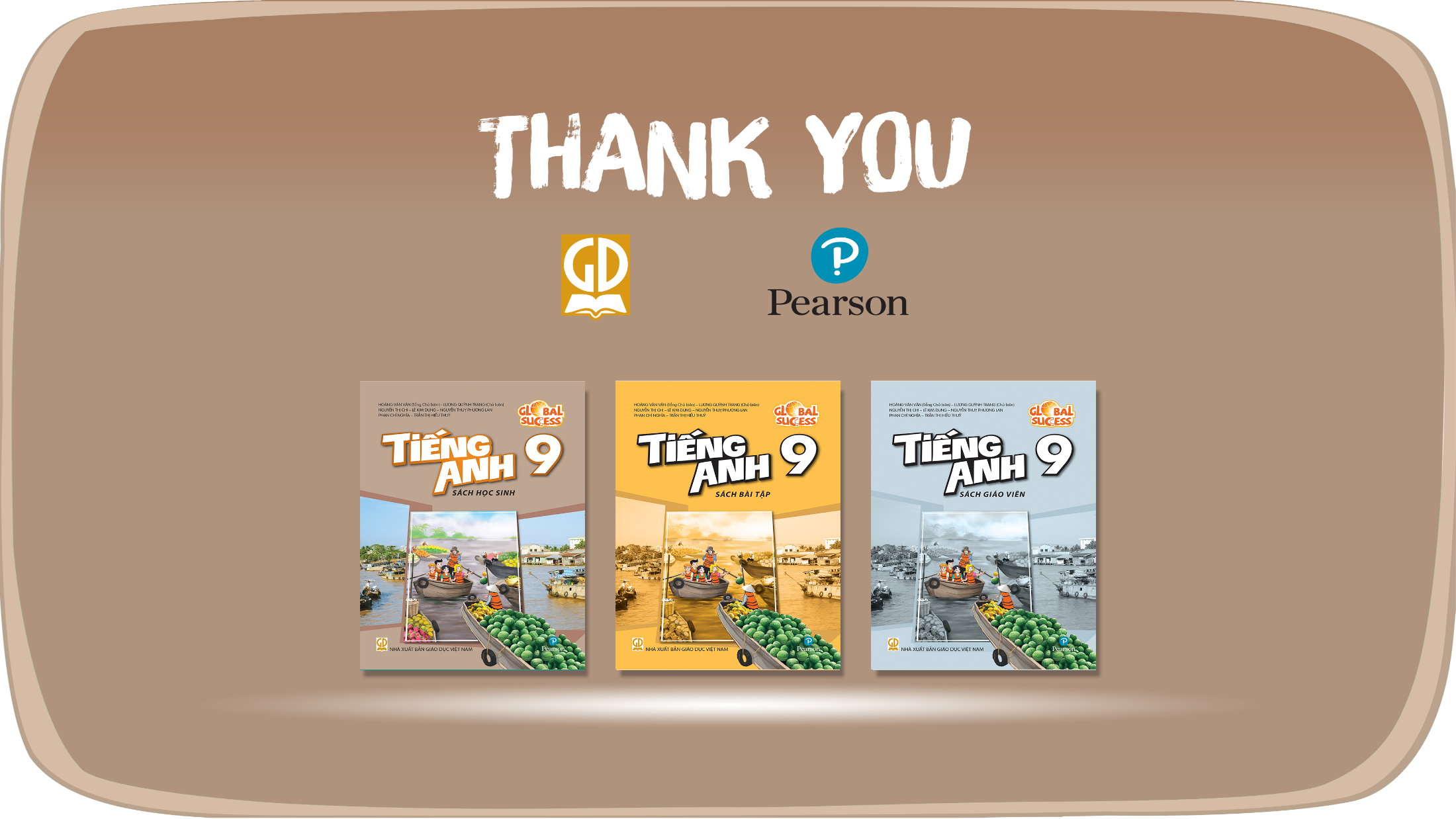 Website: hoclieu.vn
Fanpage: facebook.com/tienganhglobalsuccess.vn/